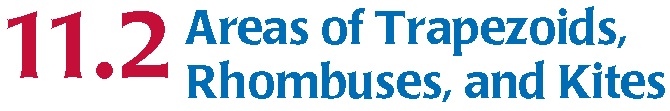 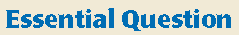 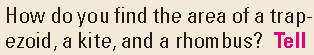 Standards:
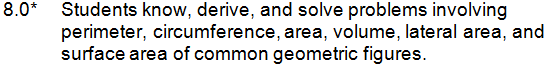 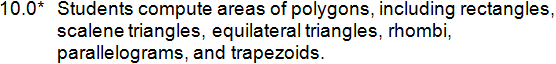 Trapezoids
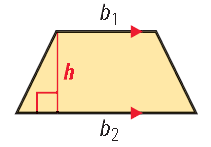 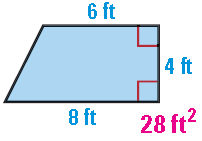 Be careful…the height is
Perpendicular to the two bases!
Practice
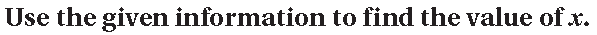 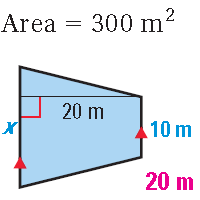 Practice
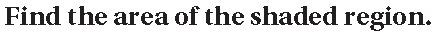 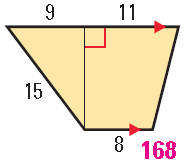 Rhombus and Kite
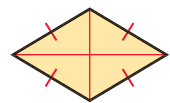 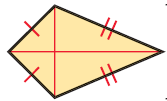 *Diagonals have to be Perpendicular
Practice
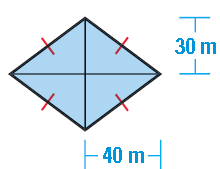 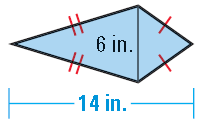 Homework:

11.1  Page 724:  #23, 27

11.2  Page 734:  #18, 27, 29